Администрация города Улан-УдэКомитет по образованиюМуниципальное бюджетное дошкольное образовательное учреждениедетский сад № 110 «ЗОЛУШКА»
Живые часики «Тик-Так»Выполнила: воспитатель
Подготовительной группы
Саранчина Т.В.
«Творилкина скатерть» и другие игры, рождающие детскую инициативу»
Раскрашивание коробок в разные цвета
вырезаем и Раскрашиваем одежду в цвет стиральных машин
Вот и Получилась игра «Большая стирка»!https://www.facebook.com/groups/199991581321291/permalink/495205211799925/?sfnsn=scwspmo&ref=share
Большой телевизор, где дети могут почувствовать себя телеведущимиhttps://www.facebook.com/groups/199991581321291/permalink/495205211799925/?sfnsn=scwspmo&ref=share
Мини телевизор.Дети выступают мультипликаторами
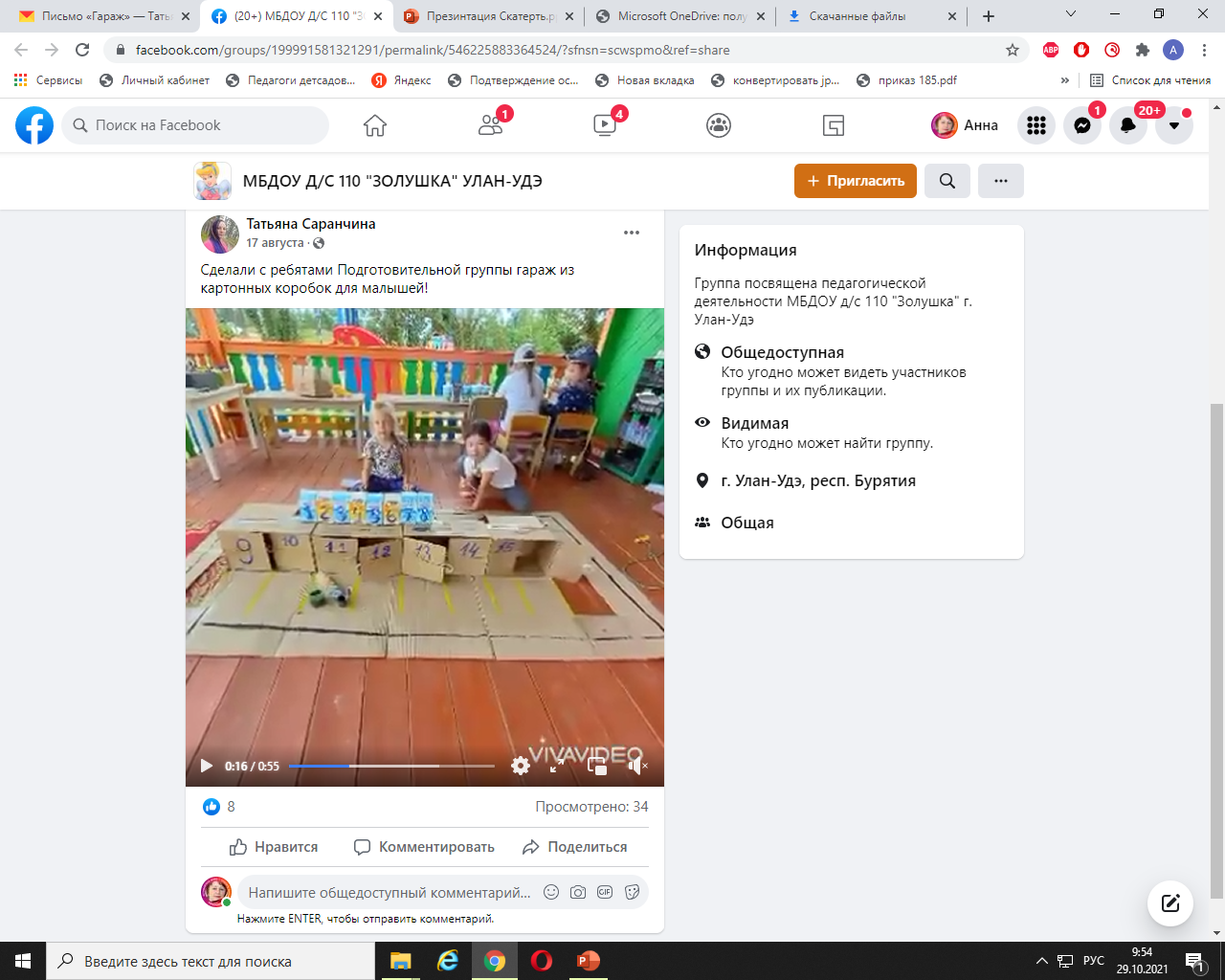 Создание игры «Гаражи»
Вот и получился гараж с нашей дружной командойhttps://www.facebook.com/groups/199991581321291/permalink/546225883364524/?sfnsn=scwspmo&ref=share
«Творилкина скатерть» в развернутом виде
1 раздел«Салон красоты»-каникалон (искуственные волосы) для создания причесок и др.
2 раздел «Мамина шкатулка»-Создание бус и других украшений
3 раздел«Математическая школа»-содержит цветные цифры для изучения и решения примеров и задачИгру можно изменять
4 раздел- «Сенсорные планшеты» для развития мелкой моторики, рисунок можно изменять по желанию ребенка
Время суток знакомство с часами
Восприятие времени!
Наглядное пособие формирования времени
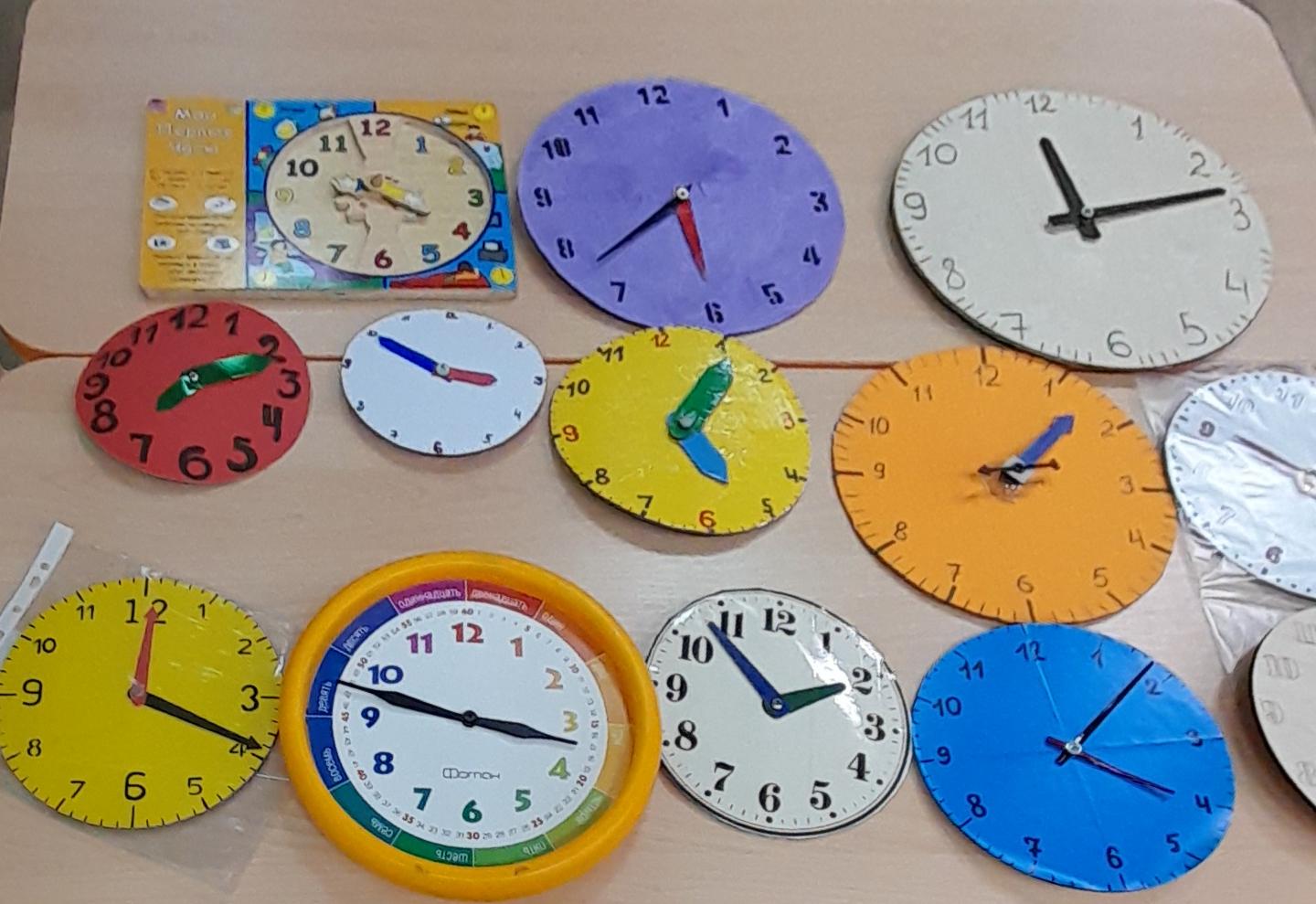 “Живые часики Тик-Так”
Дидактические пособие-игра
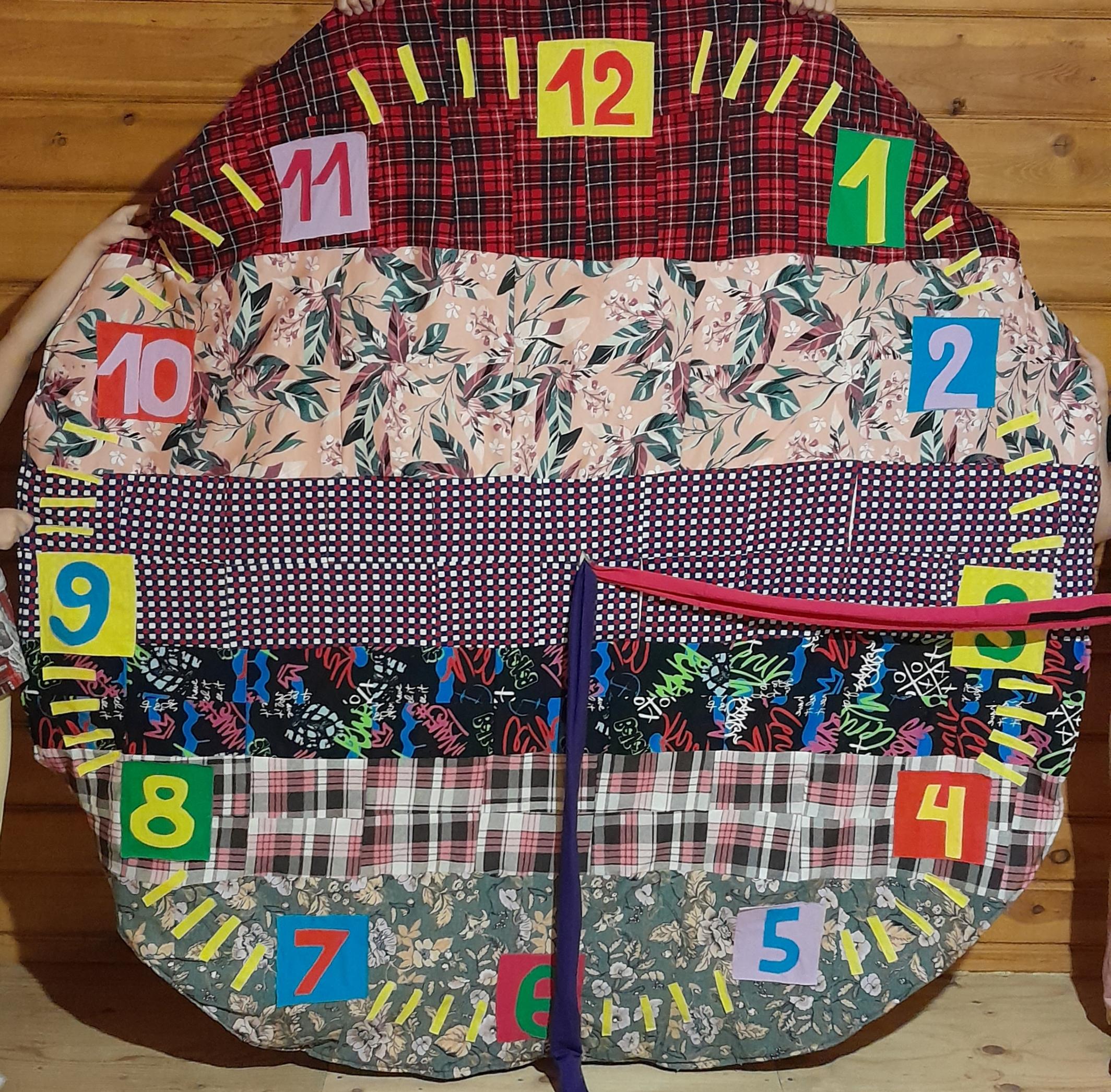 Виды пособия!
Картонные часы и мягкое напольное пособие!
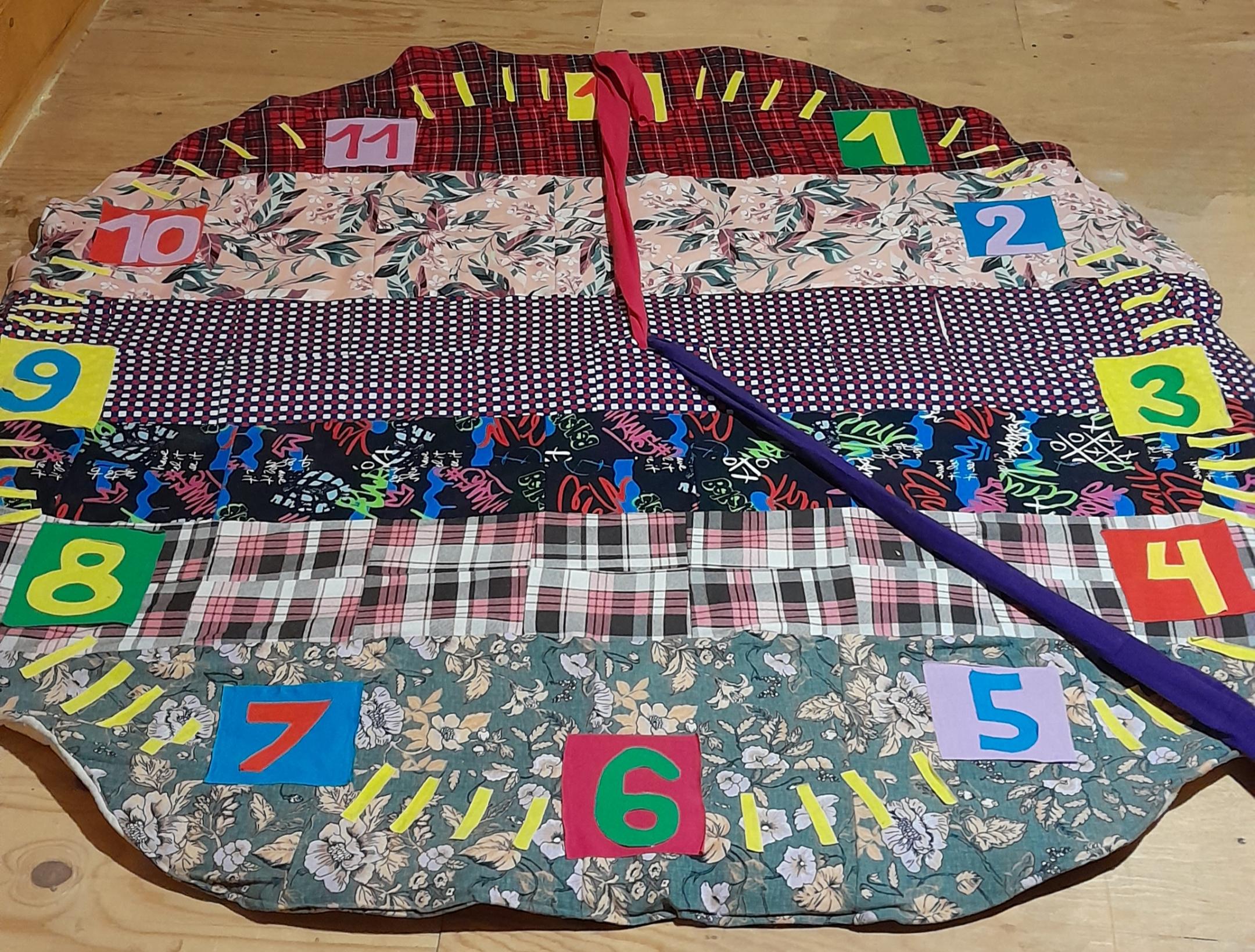 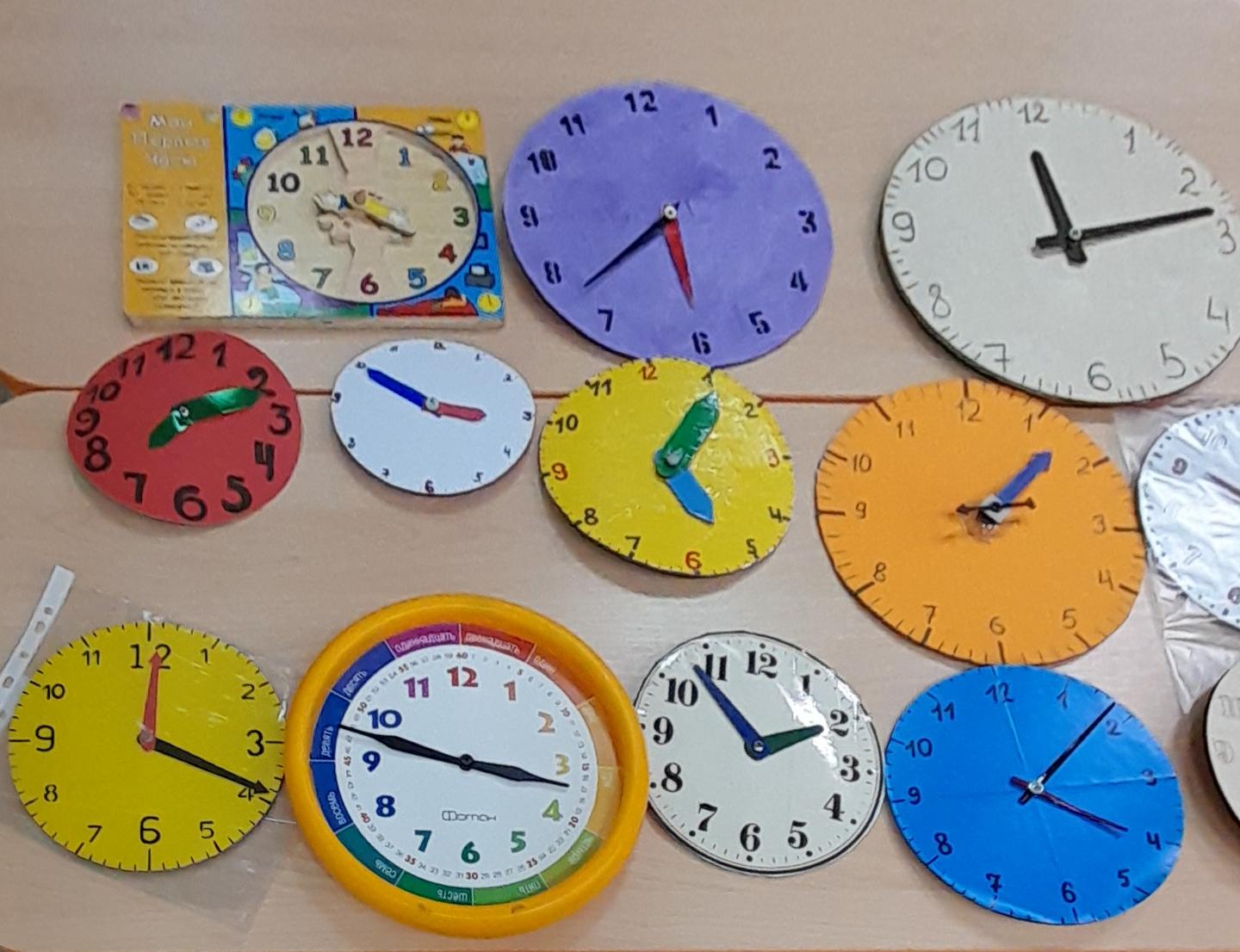 Варианты игры!
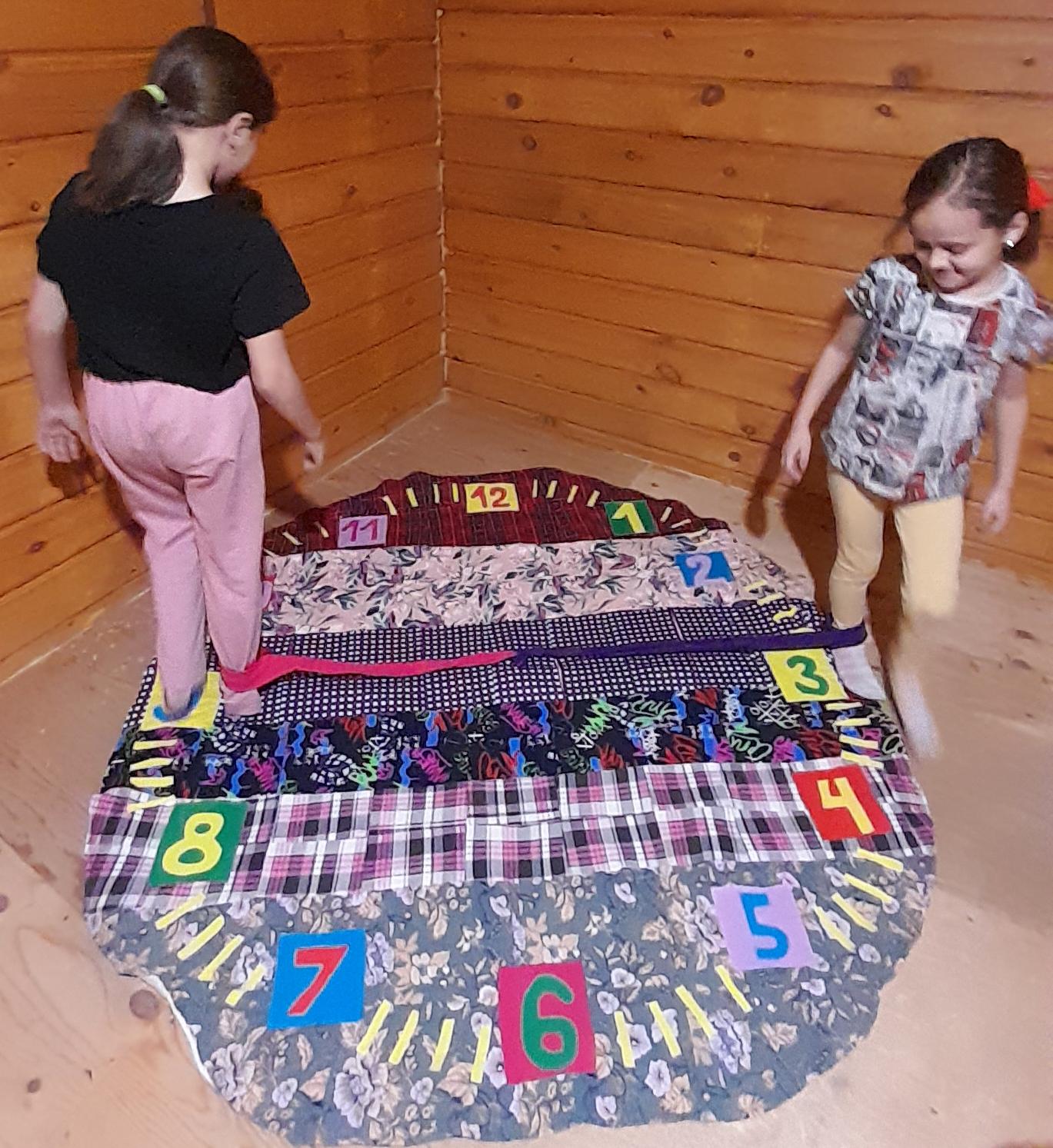 Дополнительное пособие карточки к игре
Дидактические игровое пособие“Живые часики Тик-Так”
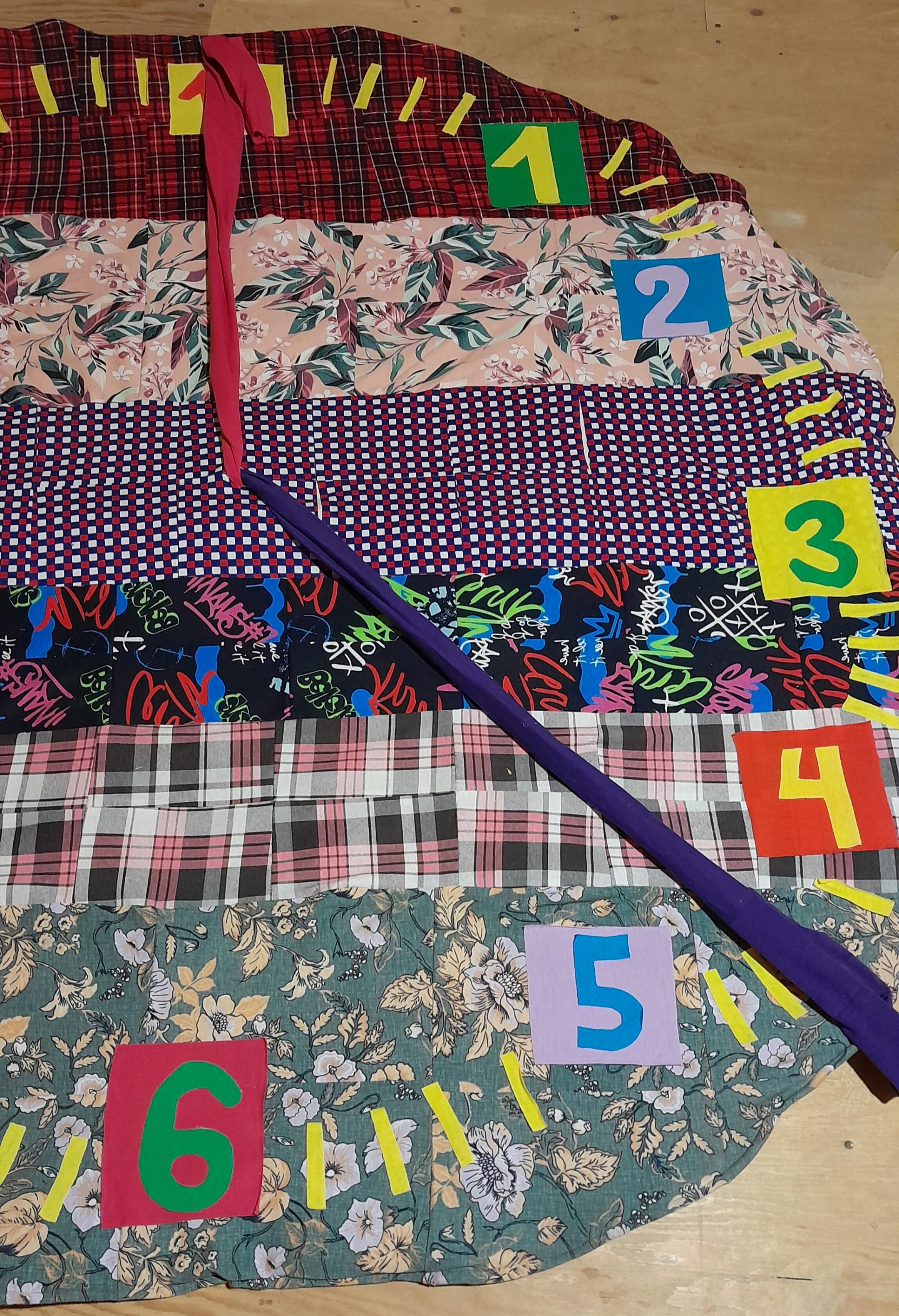 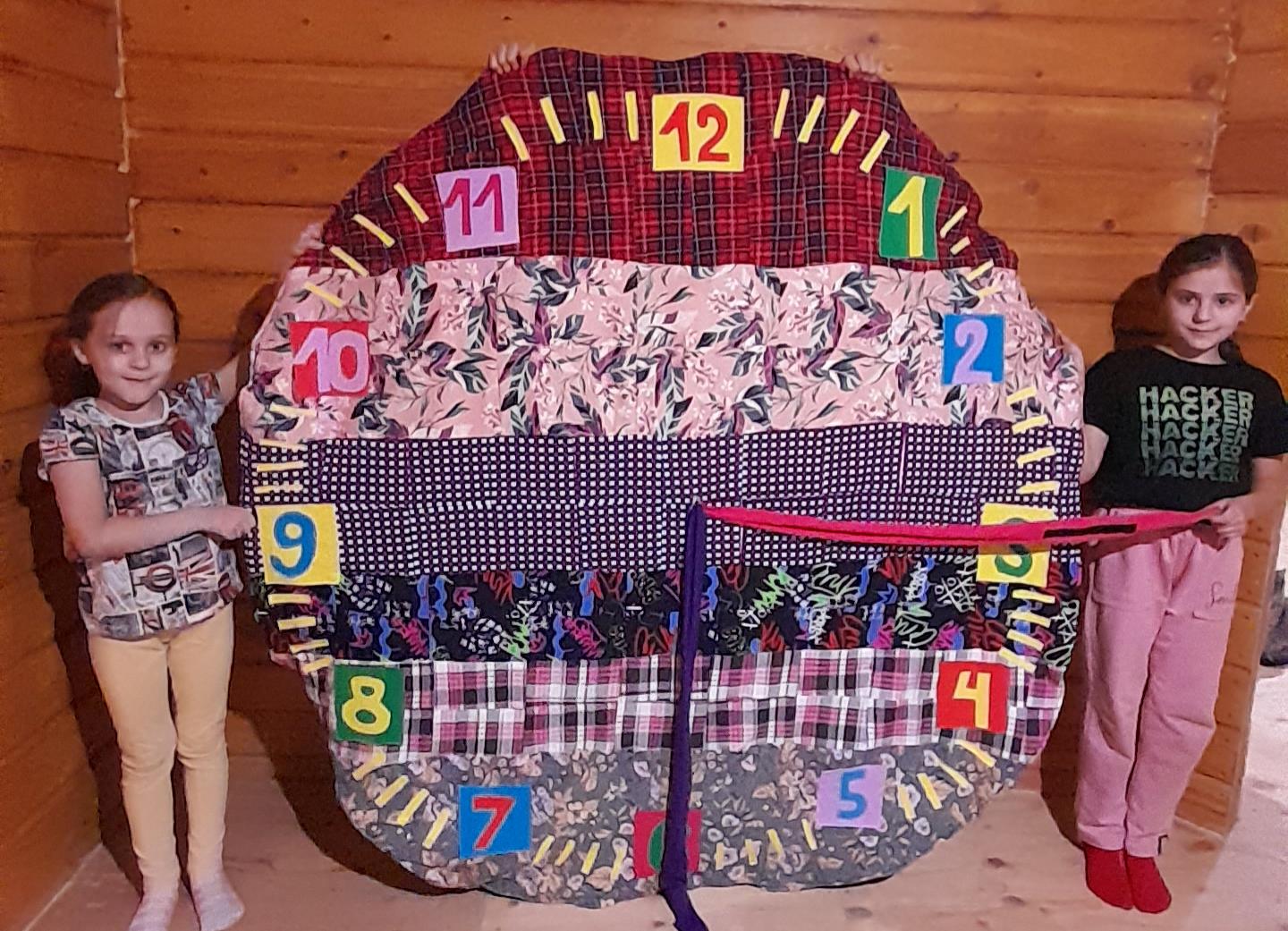 Воспитатель детского сада — это двигатель. 
Его задача завести, замотивировать детей. Совместное, равноправное творчество в любом виде детской деятельности всегда способствует развитию детской инициативы, а значит развивает, формирует личность и индивидуальность каждого ребенка, нужно лишь дать им эту возможность, не навязывая свои правила и стереотипы.
СПАСИБО ЗА ВНИМАНИЕ!